DIRECTION PWM – Ref  KN-0913LVMG KONECT
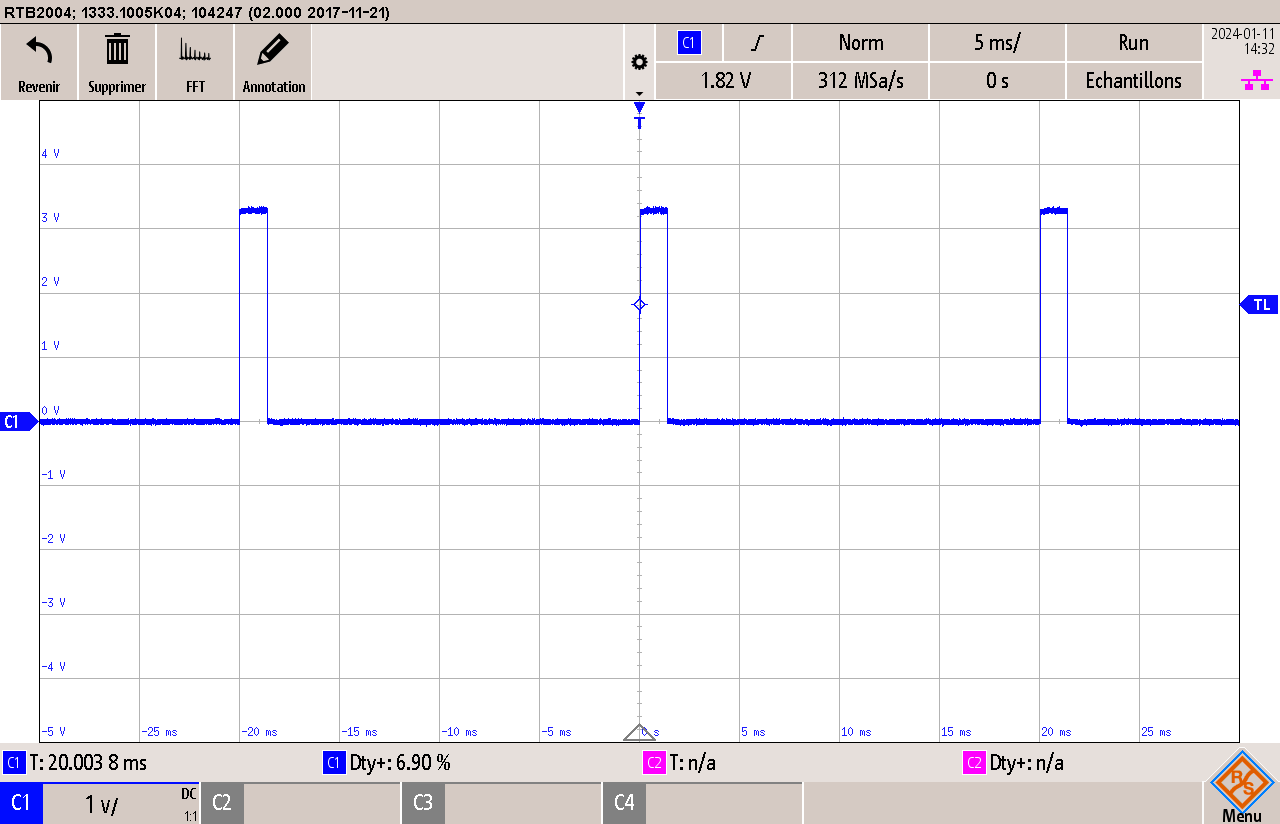 TPWM Propulsion = 20 ms

Rapport cyclique = angle direction
BTS CIEL - covaCIEL
1